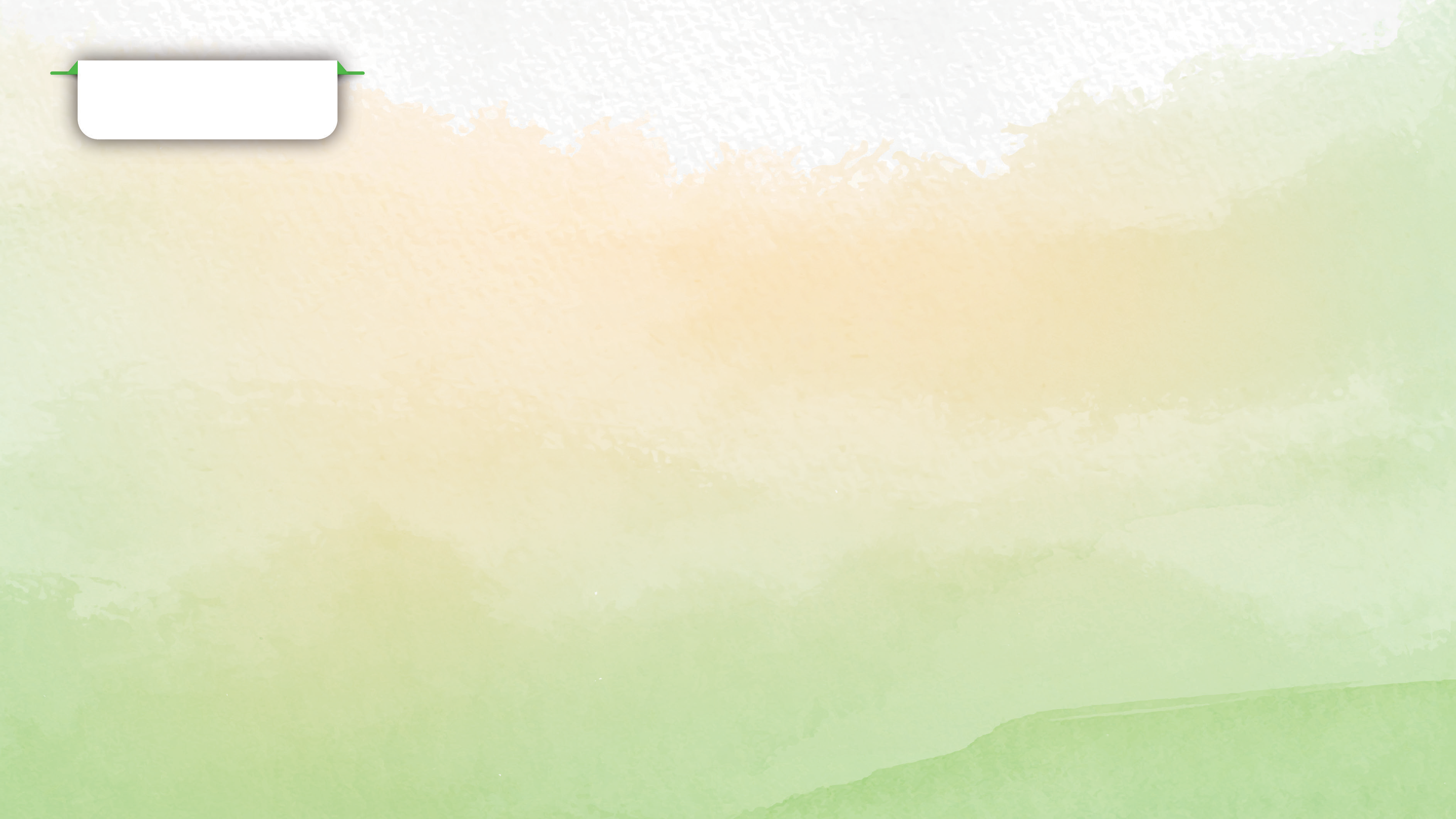 附件 15.5
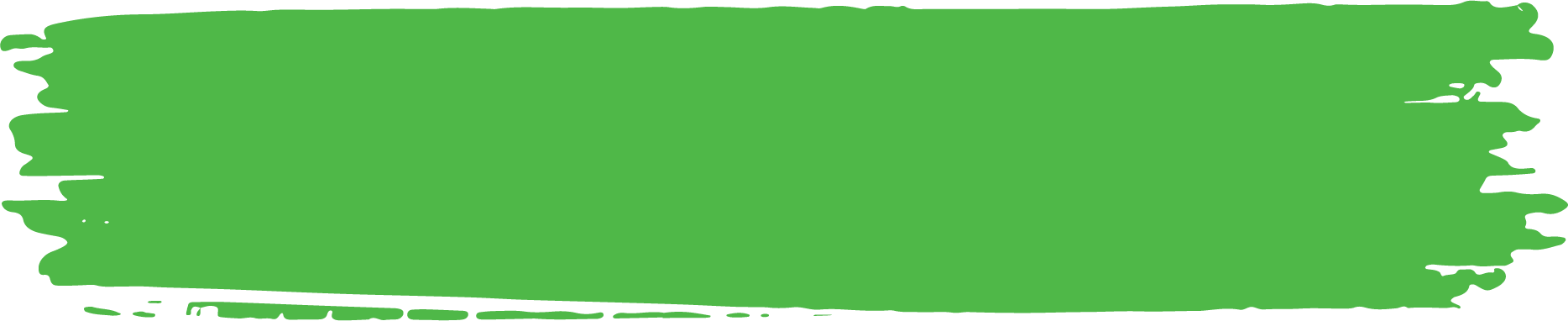 收拾桌面及抽屜視覺提示
1
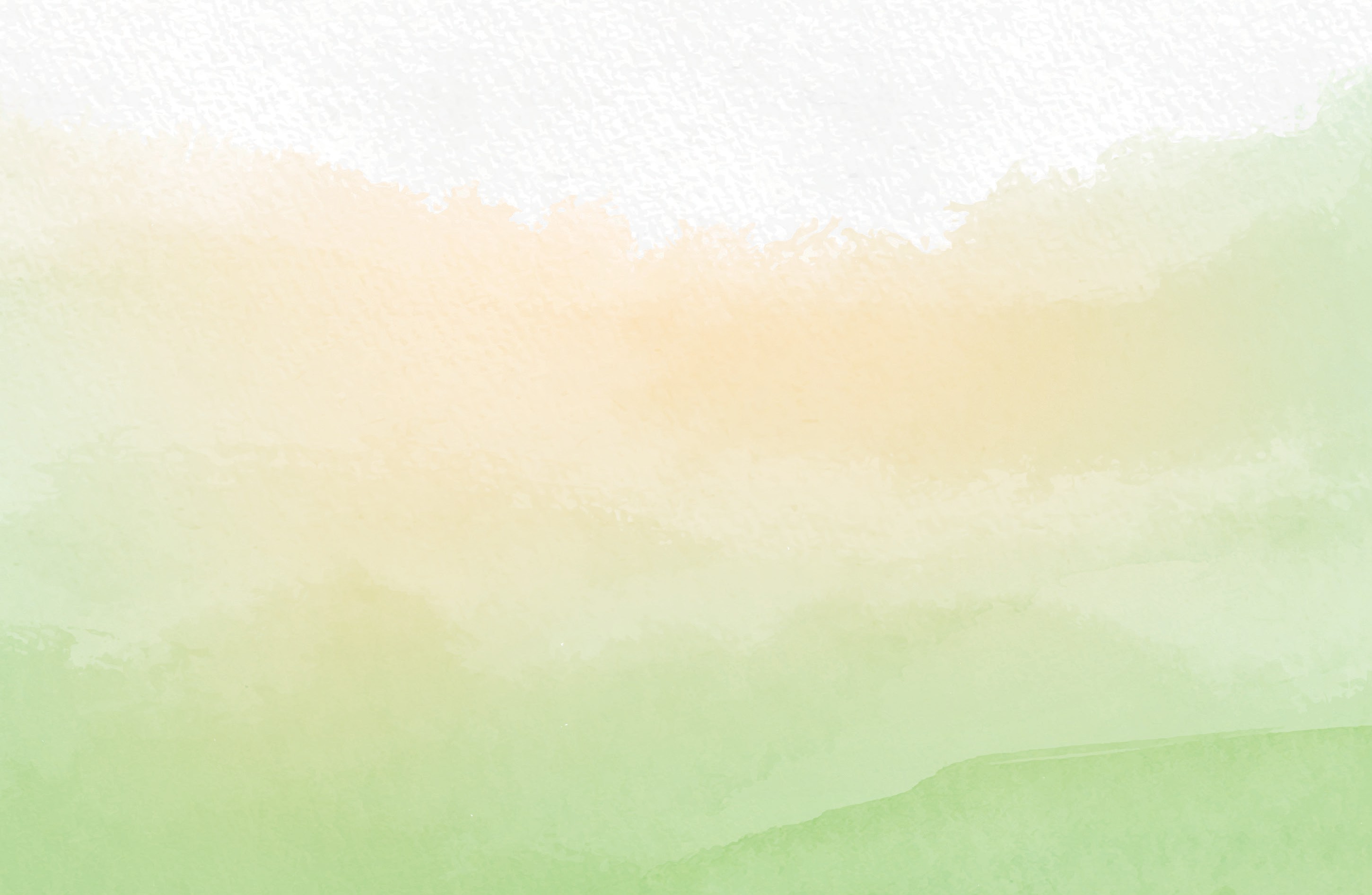 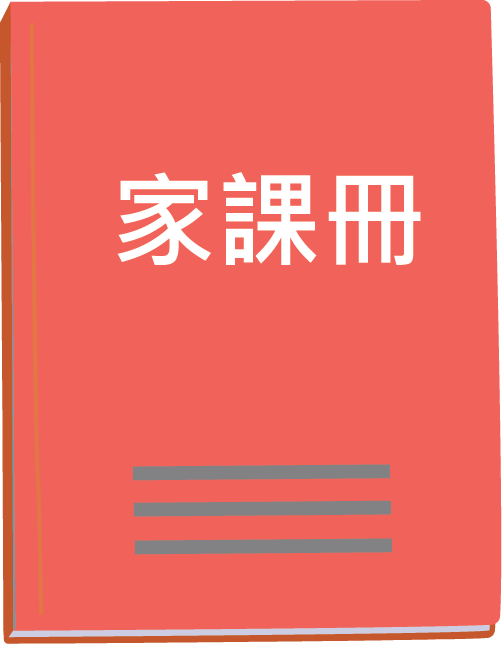 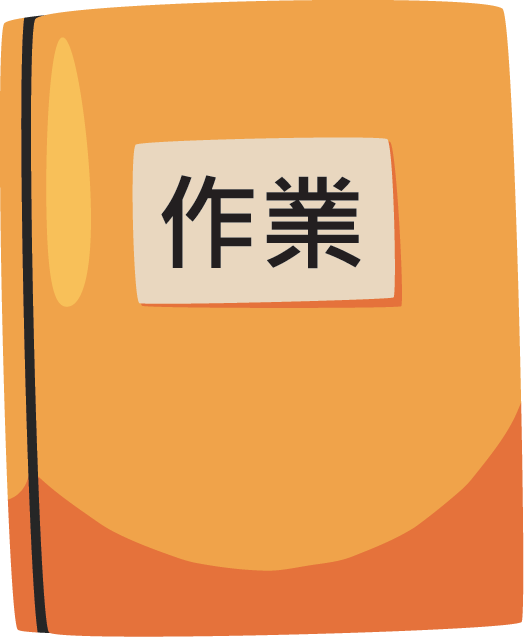 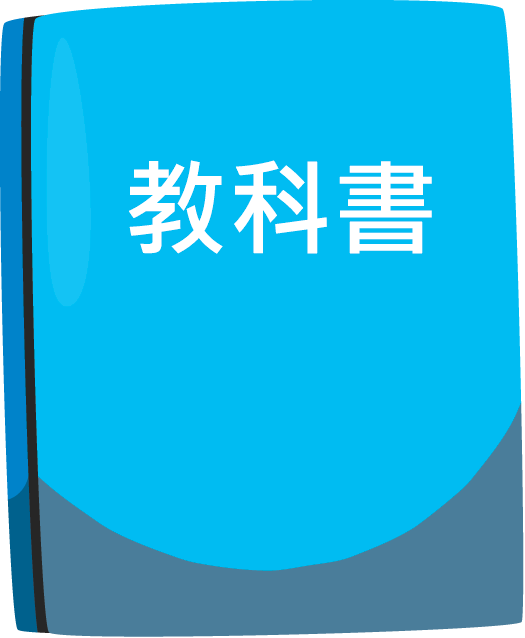 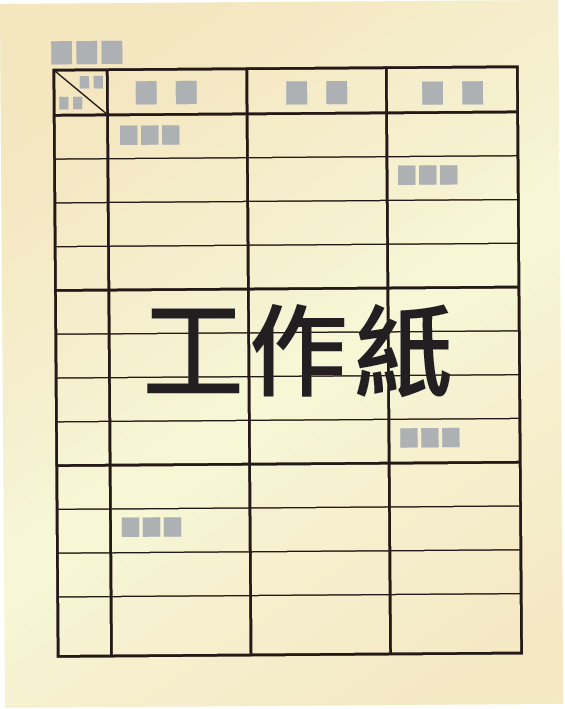 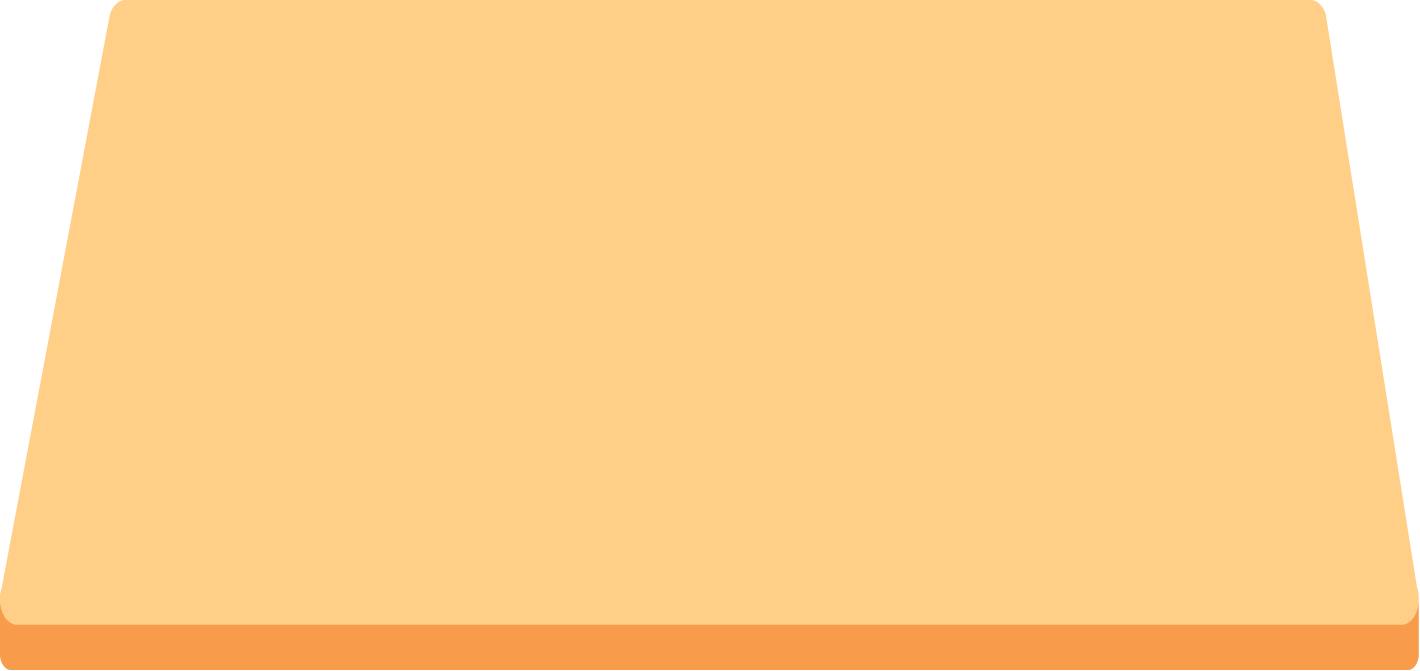 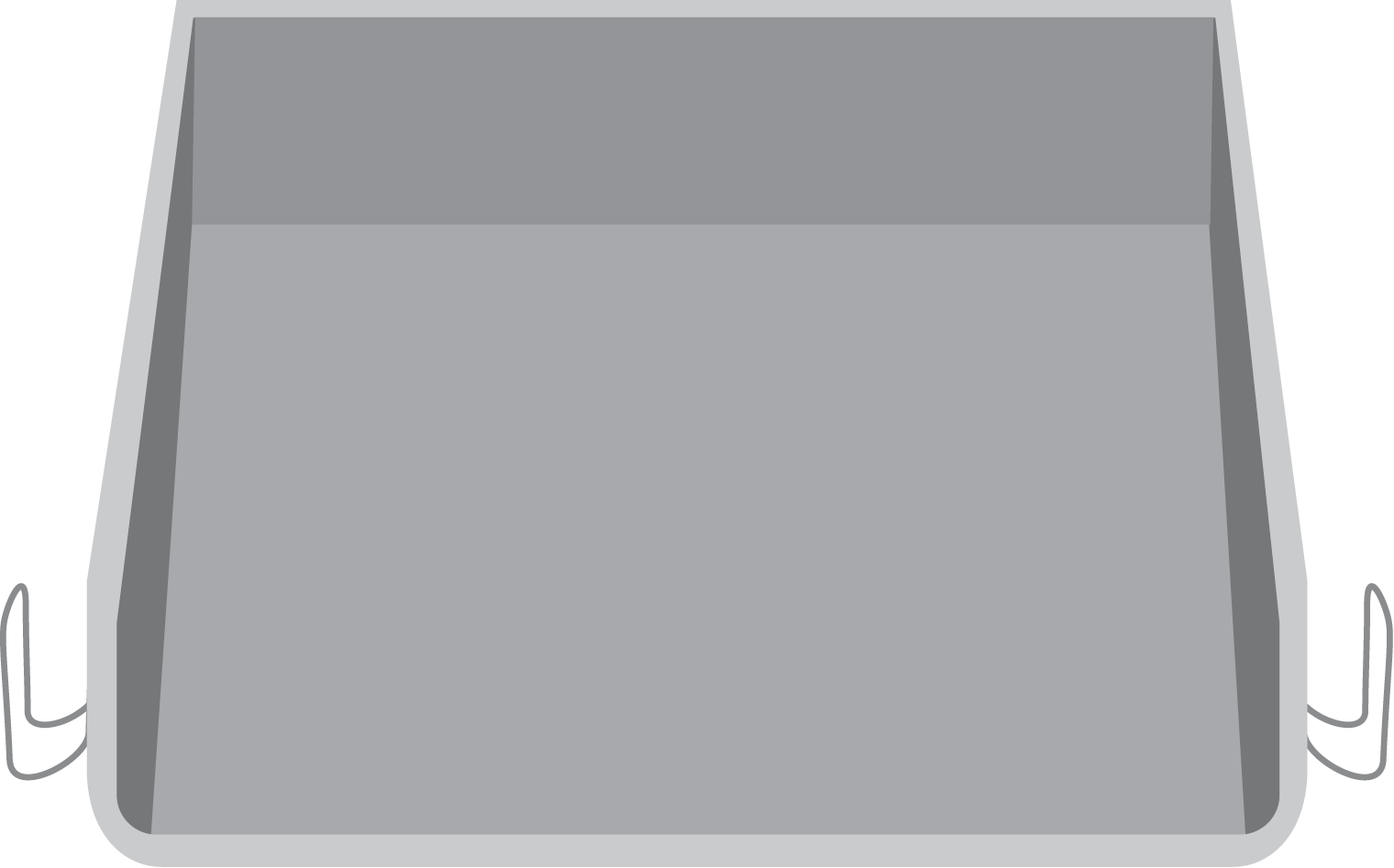 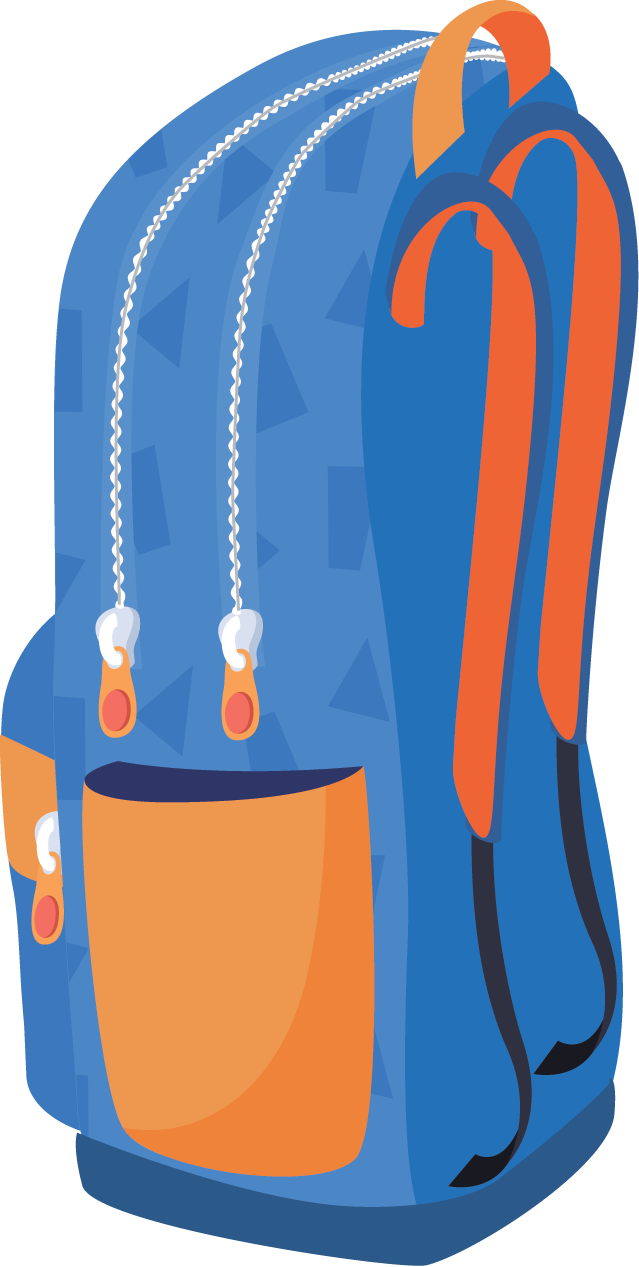 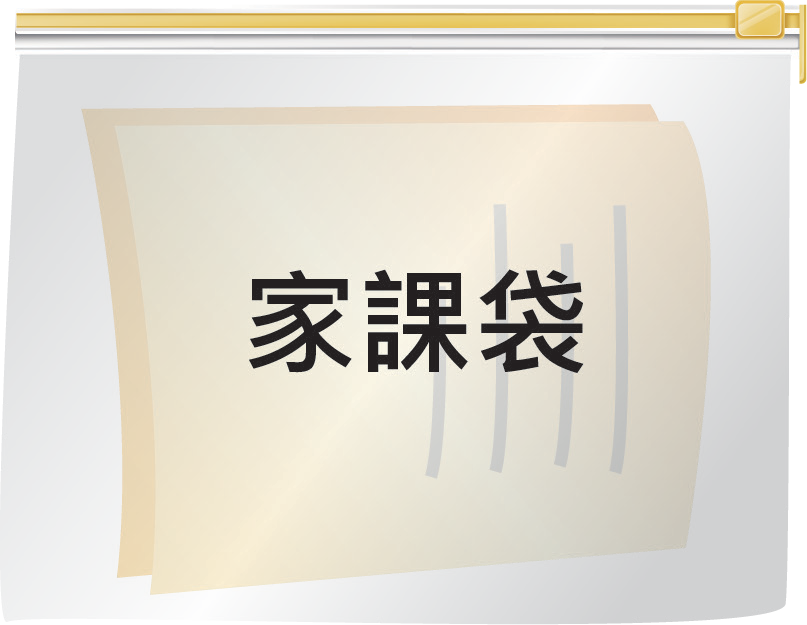 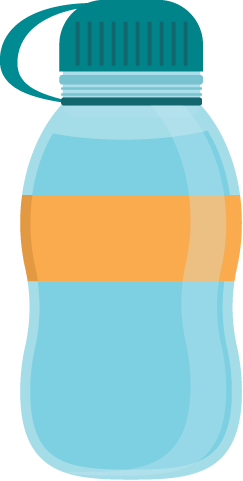 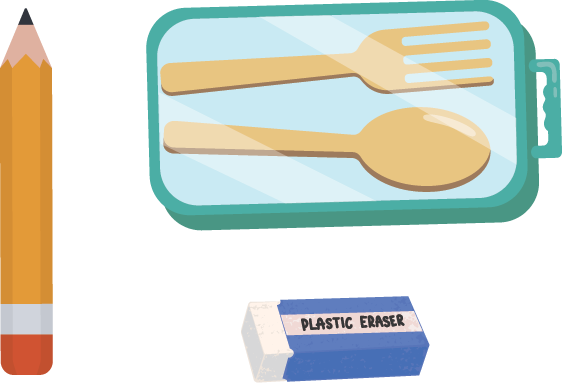 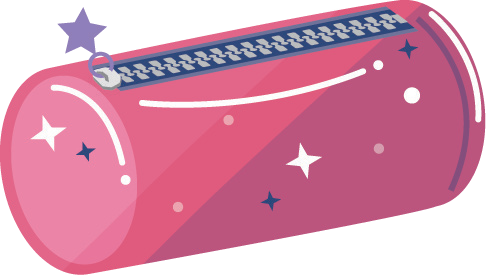 2